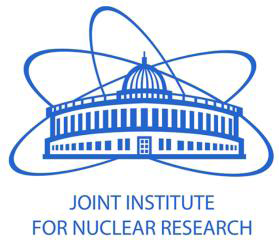 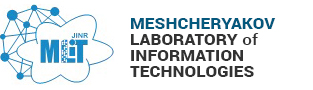 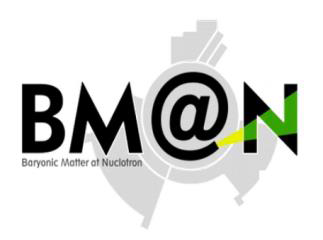 Status of the geometry alignment for GEM detectors of the BM@N experiment
Zarif Sharipov
13th Collaboration Meeting of the BM@N Experiment at the NICA Facility
Introduction to Alignment
y
β
z
γ
α
x
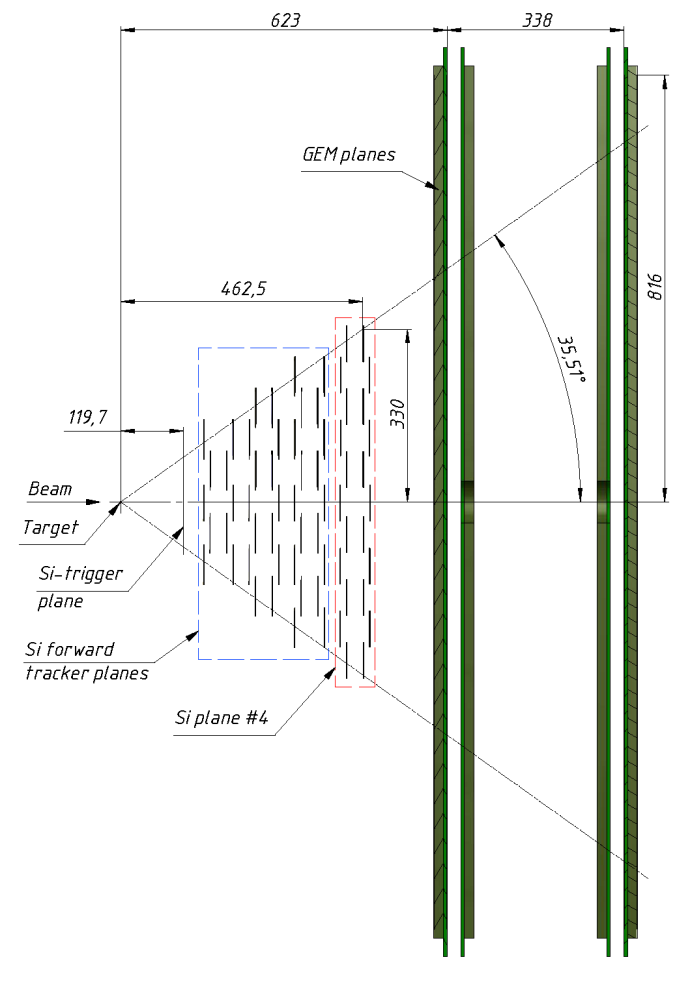 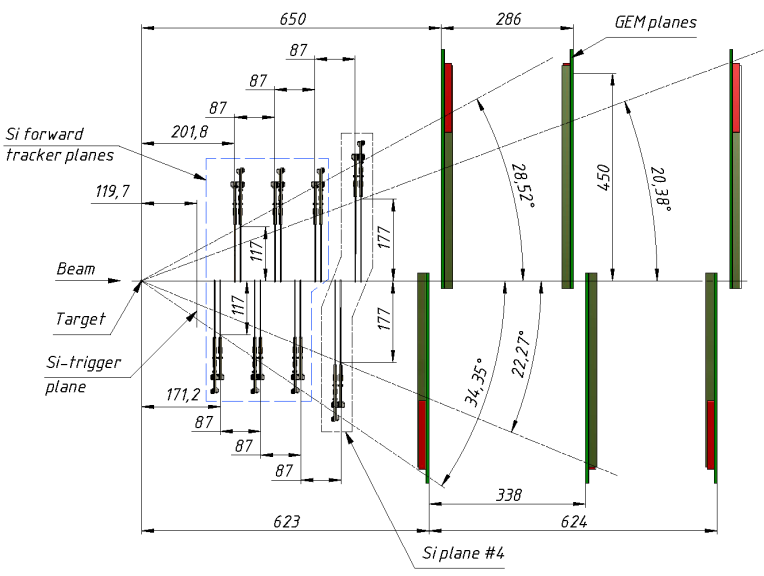 Schematic  view of Forward Silicon detectors including 4th Si plane and first large apperture GEM (𝜎=150 mkm[Васильев С.Е. и др. Письма в ЭЧАЯ .2019.Т.16. №6. С.643-652]) stations in YZ (left) and XZ (right) projections.
Introduction to Alignment
.
o
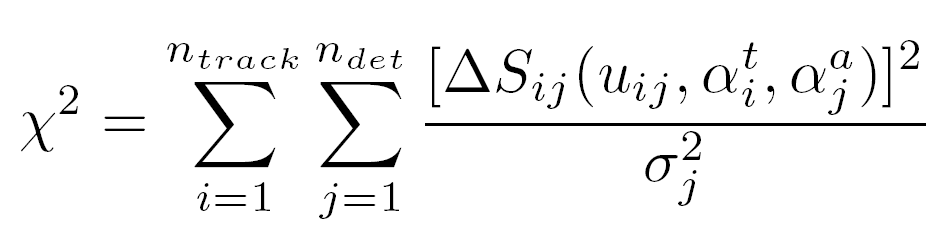 Alignment  for x and y
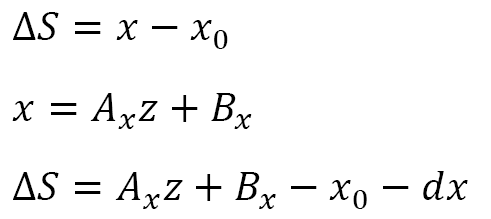 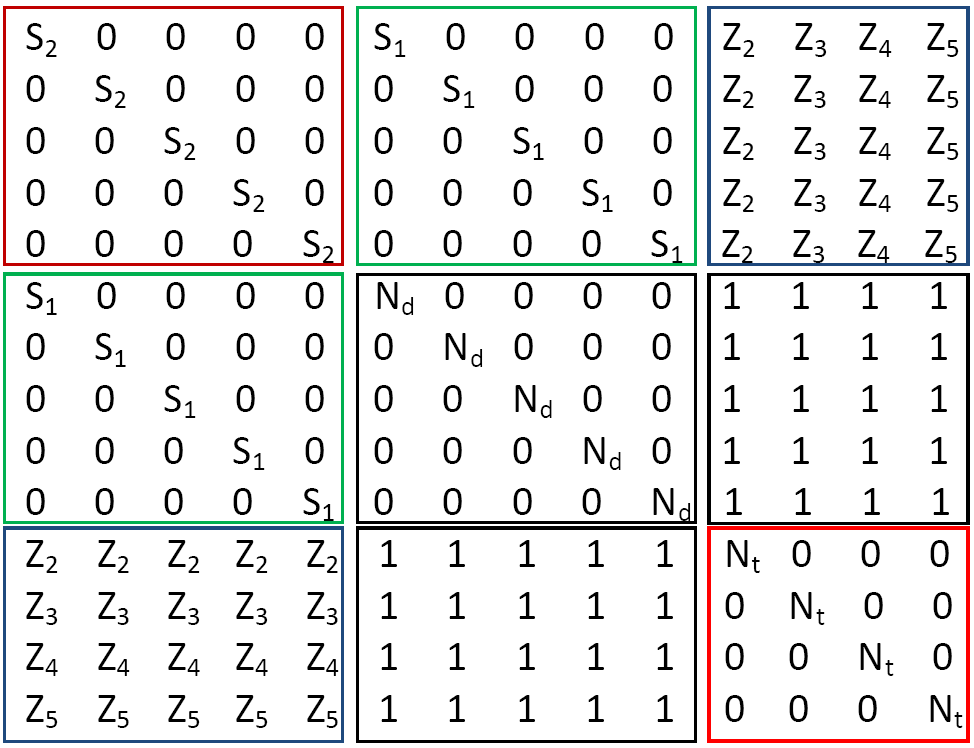 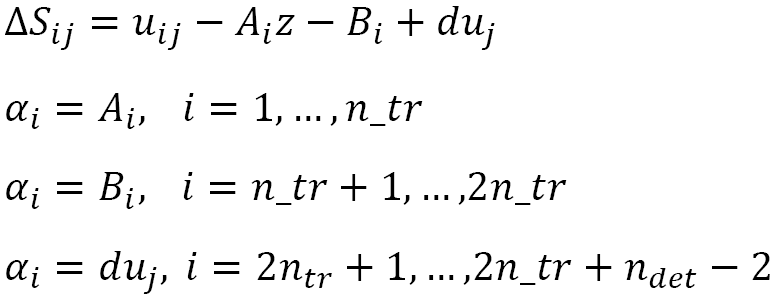 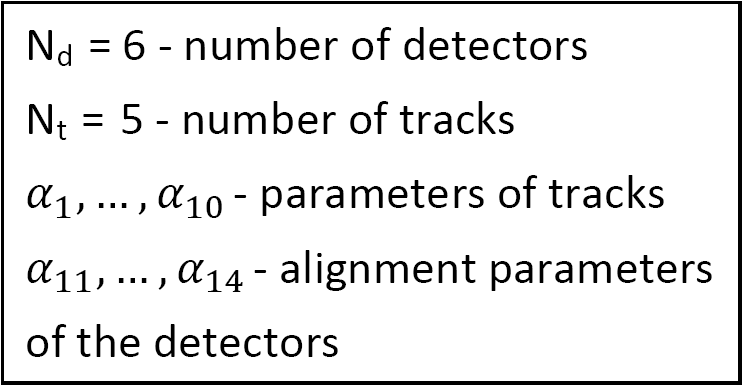 [Speaker Notes: example]
Alignment  for x and y
m0_run8_7840_00    N_track = 2853
m0_run8_7839_00    N_track = 2724
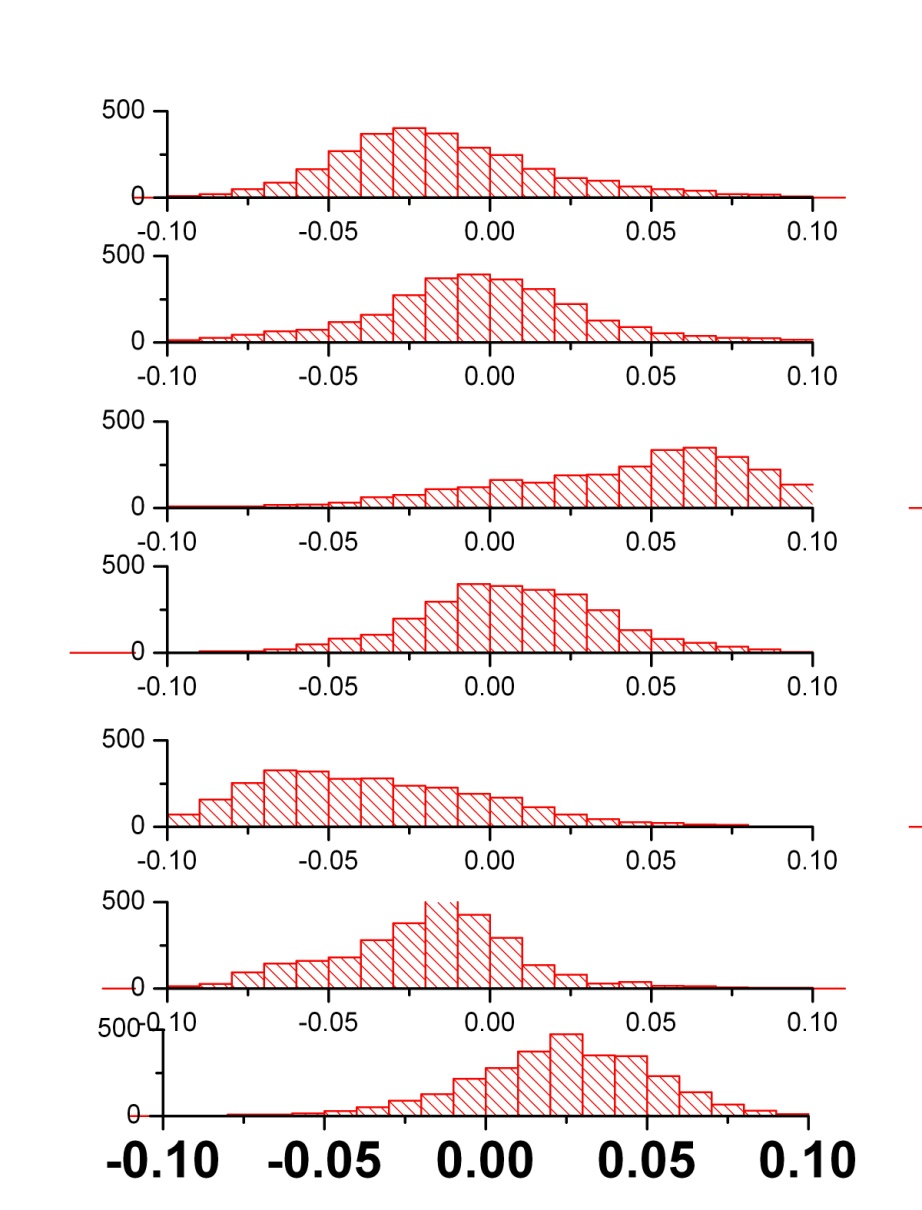 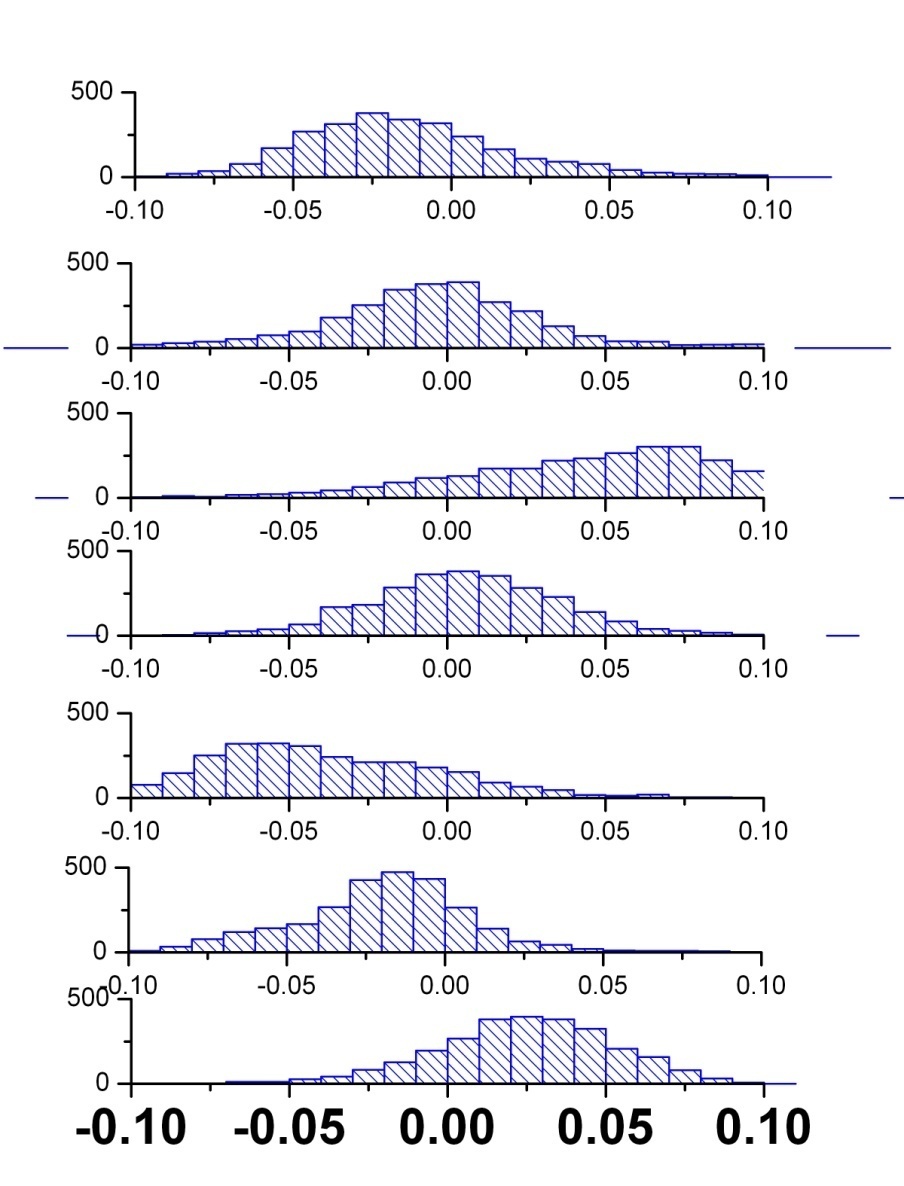 Alignment  for x and y
m0_run8_7839_00    N_track = 2724
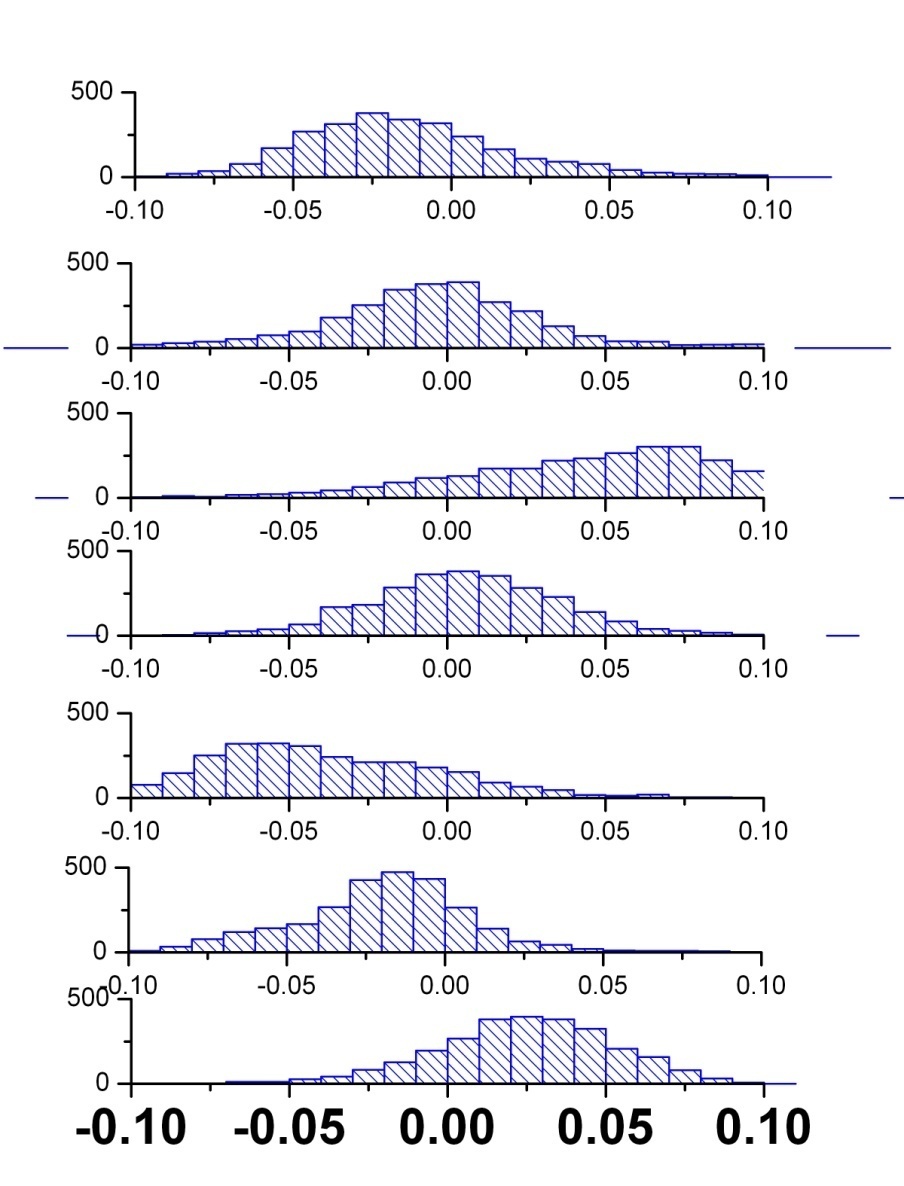 dx	       SD	   
-----------------------
-0.01361       0.03274
-----------------------
-0.00393       0.03515
-----------------------
0.04388	       0.04072
-----------------------
0.00575	       0.03059
-----------------------
-0.03744       0.03591
-----------------------
-0.0191	       0.02815
-----------------------
0.02445	       0.02802
Alignment  for x and y
m0_run8_7840_00    N_track = 2853
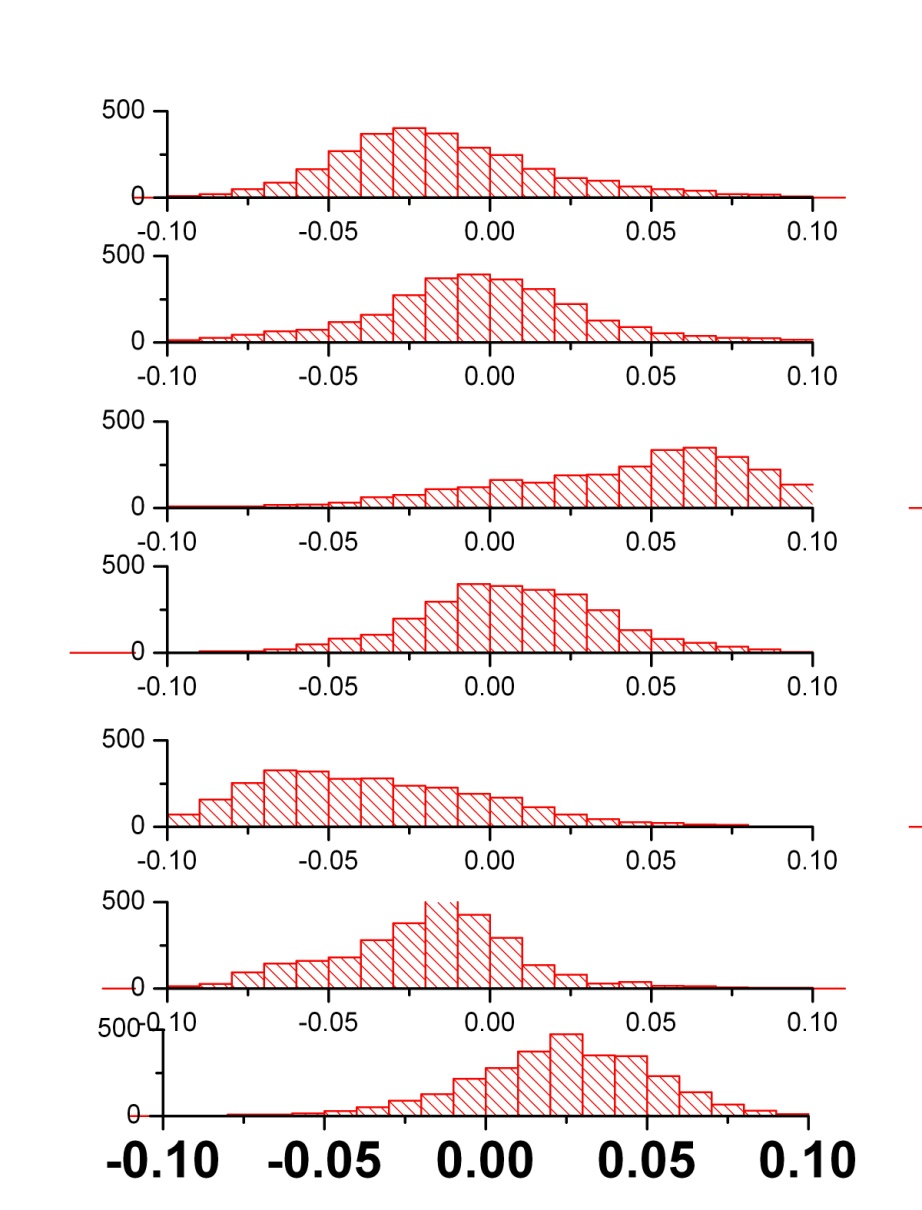 dx	      SD	
--------------------
-0.0143	     0.0716
--------------------
-0.00174     0.09513
--------------------
0.04103	     0.06192
--------------------
0.00648	     0.03411
--------------------
-0.0362	     0.04125
--------------------
-0.01867     0.04005
--------------------
0.02341	     0.02899
Alignment  for x and y
m0_run8_7839_00    N_track = 2724
m0_run8_7840_00    N_track = 2853
dx	       SD	   
-----------------------
-0.01361       0.03274
-----------------------
-0.00393       0.03515
-----------------------
0.04388	       0.04072
-----------------------
0.00575	       0.03059
-----------------------
-0.03744       0.03591
-----------------------
-0.0191	       0.02815
-----------------------
0.02445	       0.02802
dx	      SD	
--------------------
-0.0143	     0.0716
--------------------
-0.00174     0.09513
--------------------
0.04103	     0.06192
--------------------
0.00648	     0.03411
--------------------
-0.0362	     0.04125
--------------------
-0.01867     0.04005
--------------------
0.02341	     0.02899
Alignment  for x and y
m0_run8_7839_00    N_track = 2724
m0_run8_7840_00    N_track = 2853
dy           SD	
---------------------
0.10893	     0.17303	
---------------------
-0.12339     0.17045	
---------------------
0.04238	     0.20107	
---------------------
-0.1178	     0.16855	
---------------------
0.07206	     0.12108	
---------------------
-0.03993     0.11008	
---------------------
0.05775	     0.12743
dy	      SD	
--------------------
0.1102	    0.16946
--------------------
-0.12816    0.15997
--------------------
0.04362	    0.18782
--------------------
-0.11603    0.1598
--------------------
0.07636	    0.11392
--------------------
-0.04355    0.1042
--------------------
0.05758	    0.12282
Alignment  for x, y and z
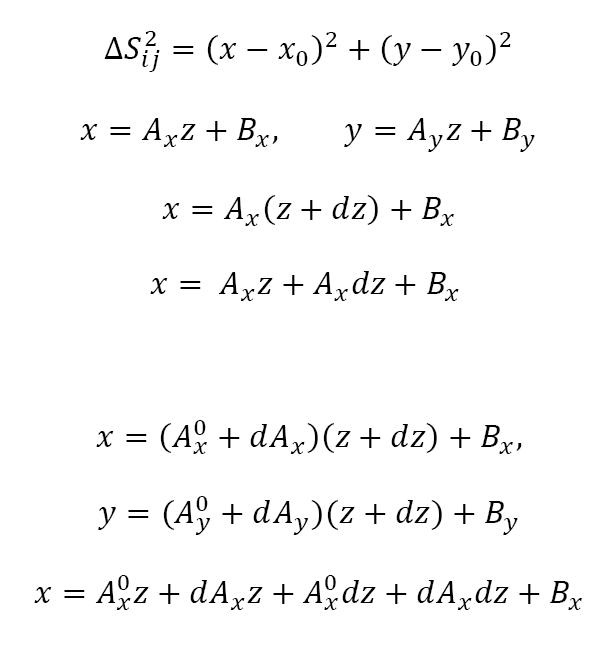 Alignment  for x, y and z
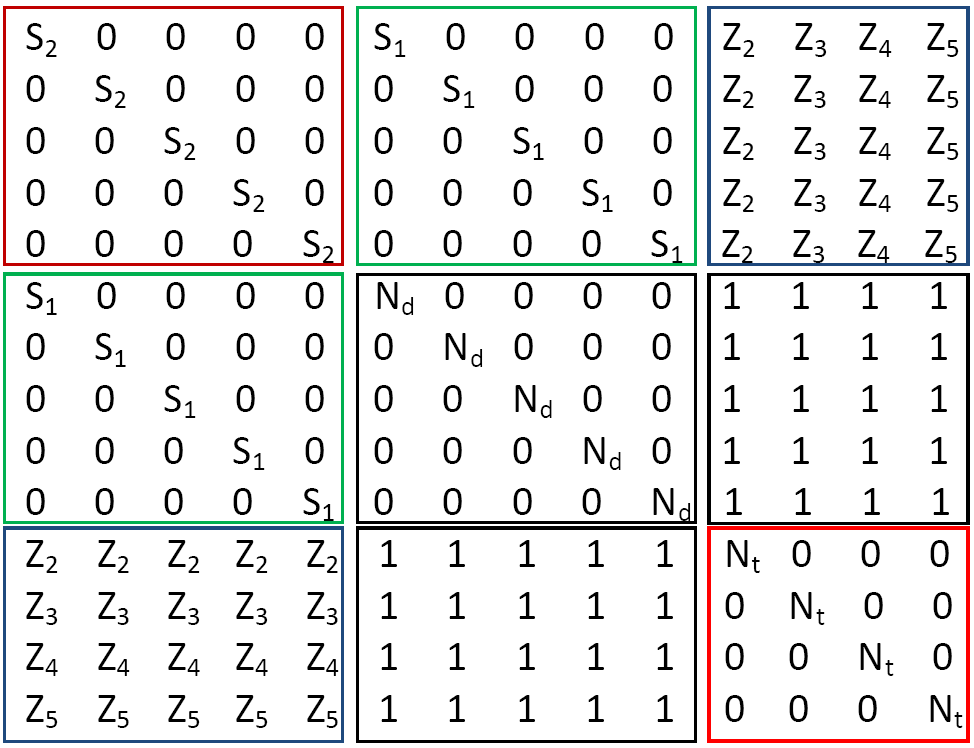 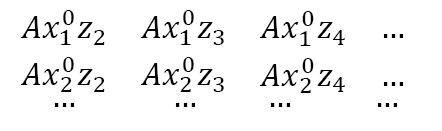 dx_i
dz_i
dAx_i
Bx_i
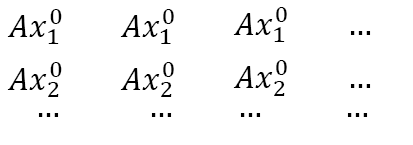 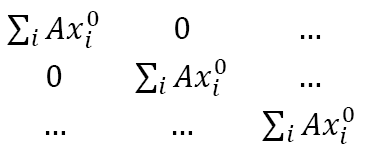 Alignment  for x, y and 𝜃
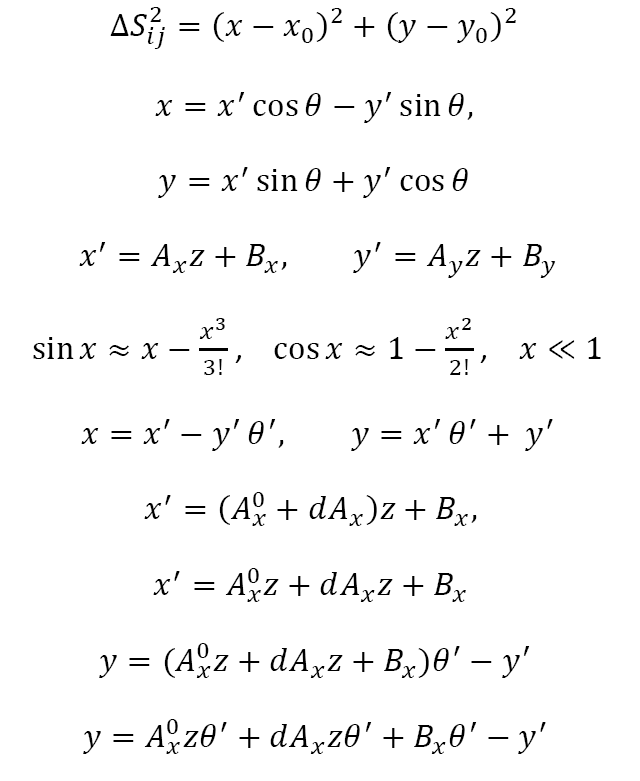 Alignment  for x, y , z
x
0
0
0
dx
dAx, Bx
dAx, Bx
0
0
x
0
0
dAy, By
dx
0
dAy, By
dy
dy
dz
dz
Principle of alignment
1. Volker Blobel, Claus Kleinwort.  A New method for the high precision alignment of track detectors (https://arxiv.org/abs/hep-ex/0208021)

2. IMSL Fortran Library  
(https://www.imsl.com/products/imsl-fortran-libraries)

3. Millepede-II
 ( https://www.desy.de/~kleinwrt/MP2/doc/html/draftman_page.html)

4. Белотелов И.И. Влияние точности позиционирования модулей трековых детекторов на реконструкцию физического сигнала в экспериментах Hera-B и CMS и геометрическое выравнивание внешнего трекера детектора Hera-B. Диссертация на соискание ученой степени к.ф.-м. наук., Дубна, 2006г.